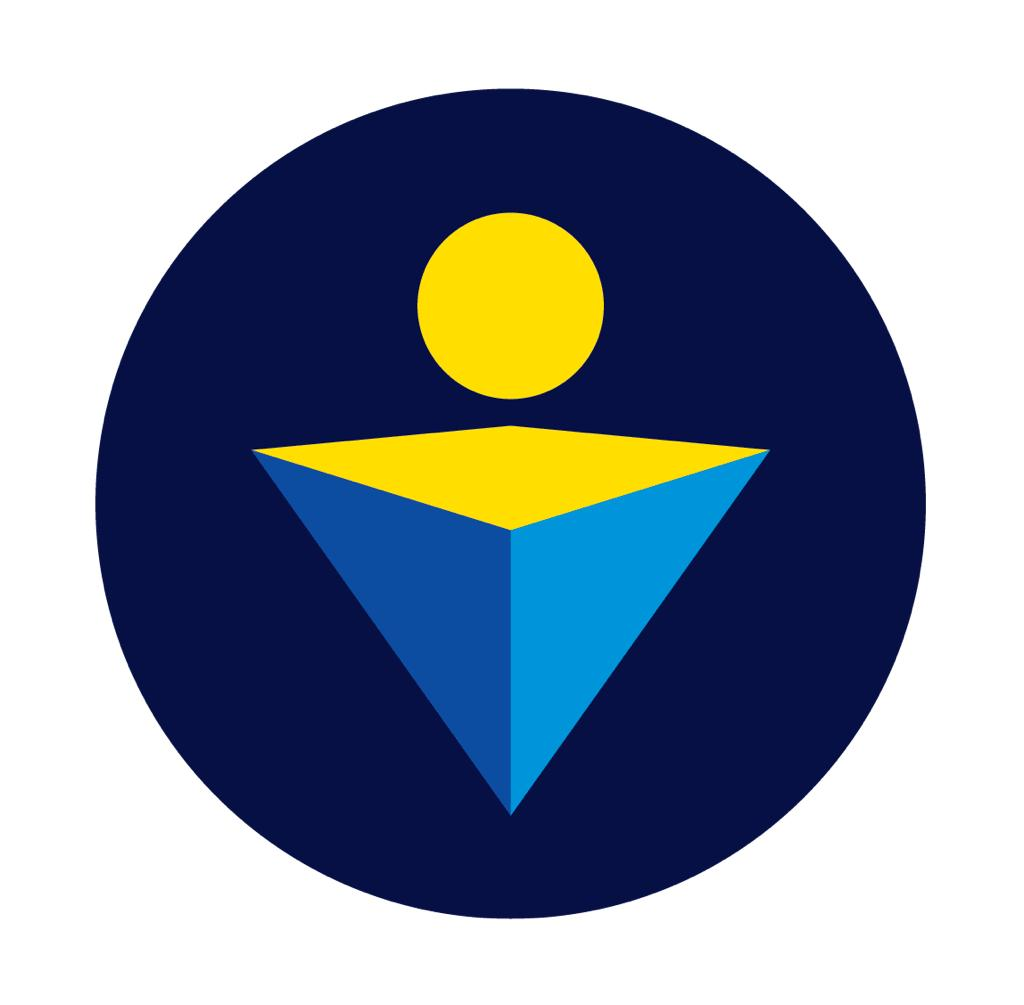 Conselho de Éticae Disciplina
O nosso presente com um olhar no futuro...
LXXX CNRE - REUNIÃO ORDINÁRIA
Brasília – DF, 1º a 3/07/2022
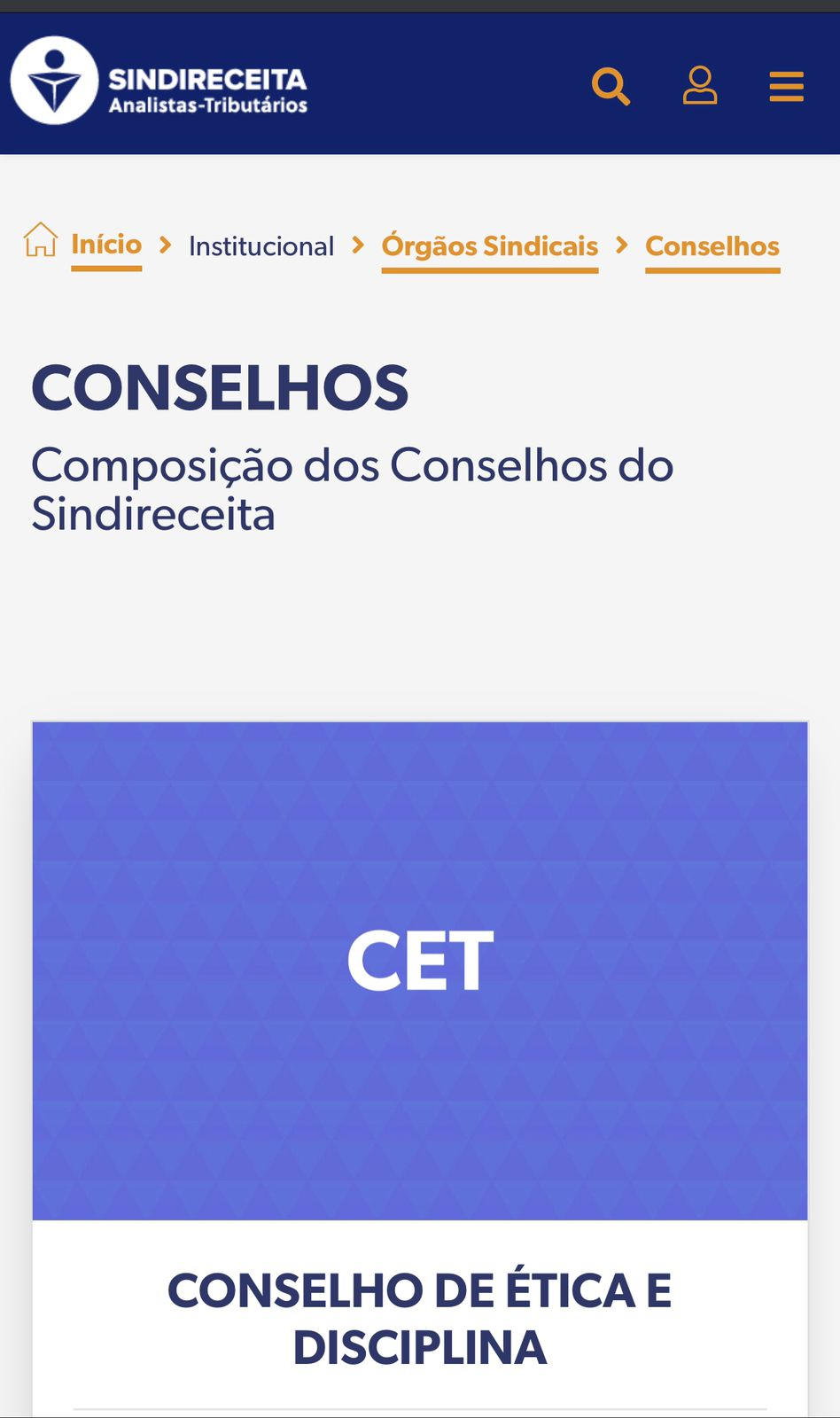 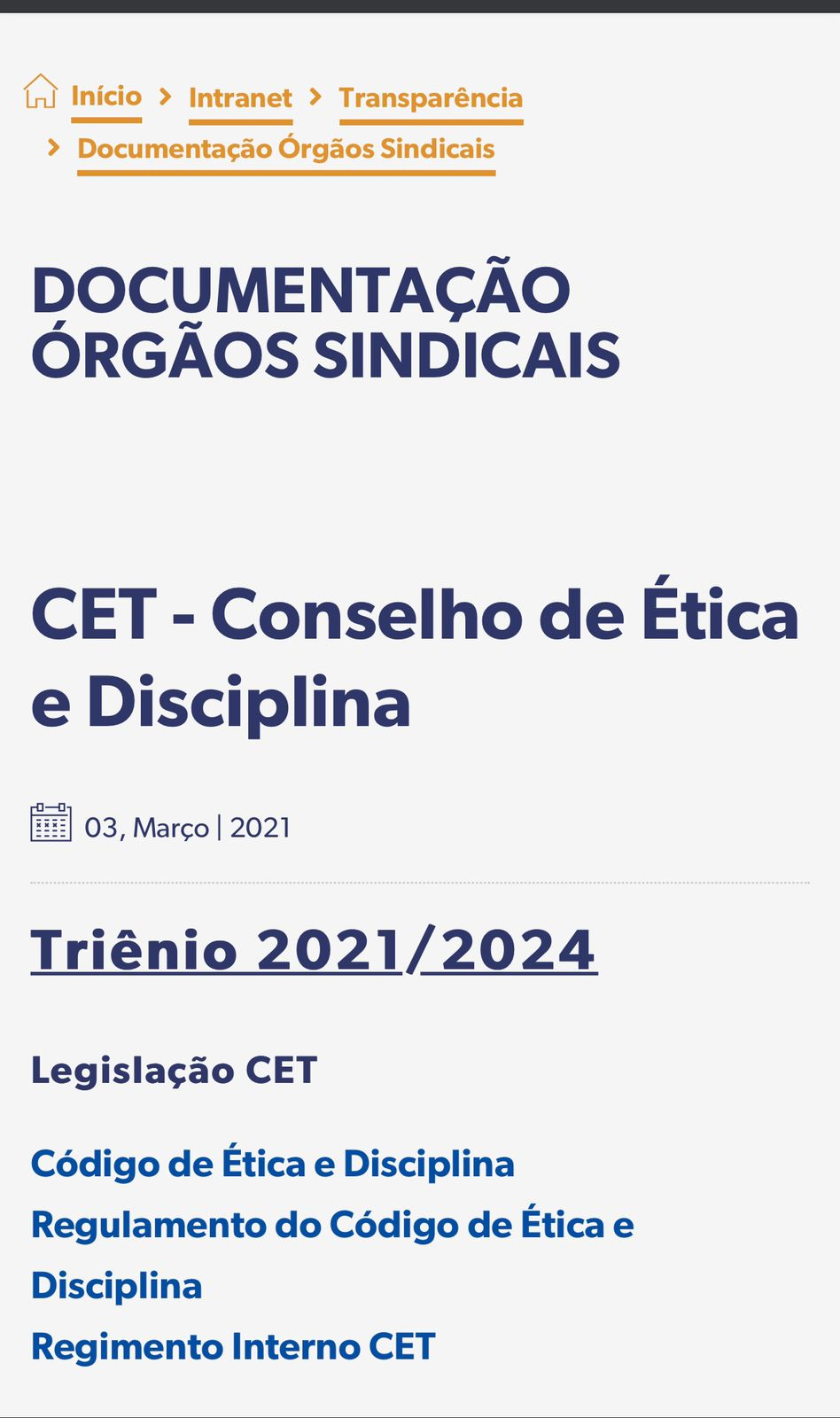 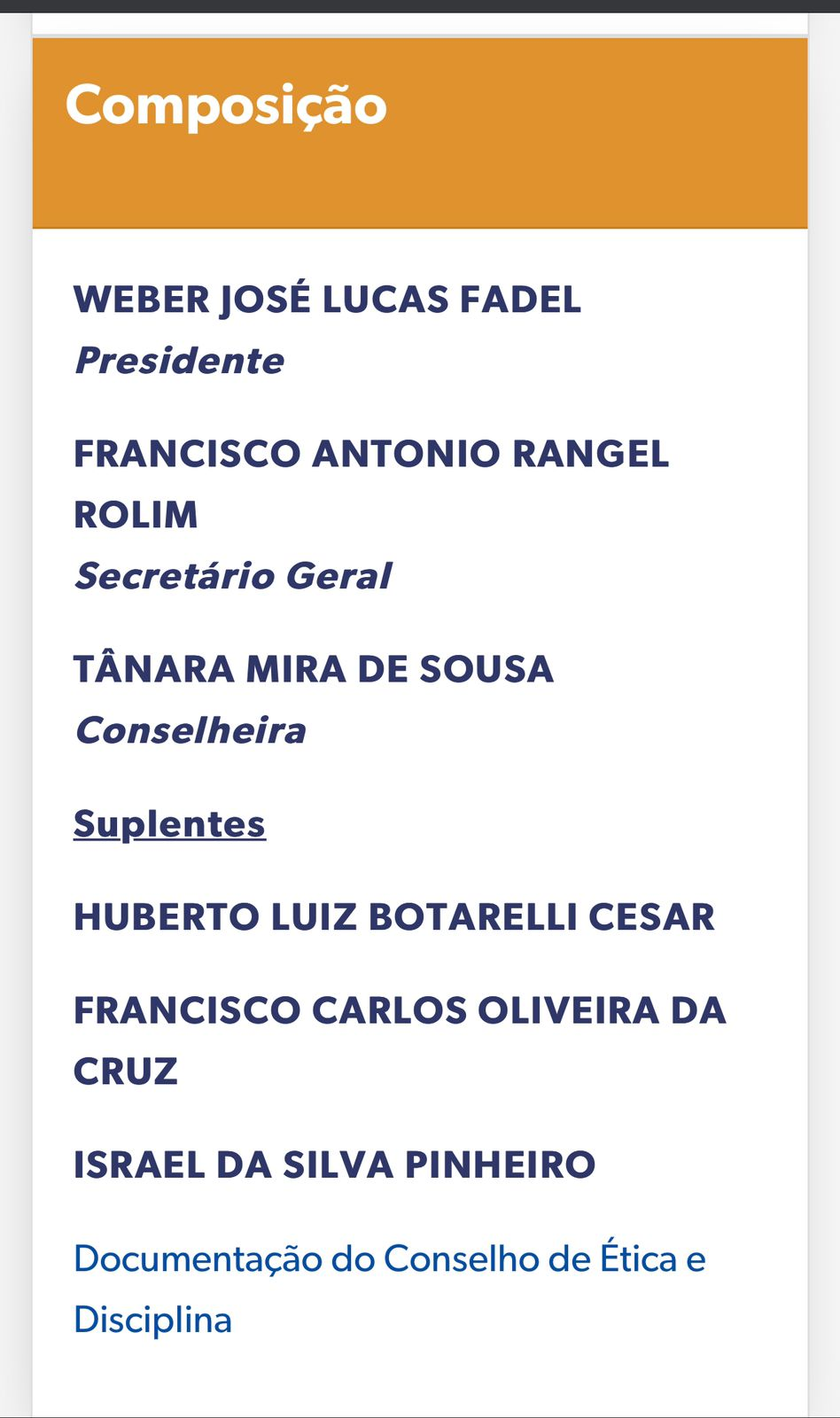 ‘
1 – ESTATUTO do SINDIRECEITA
A G N
2 – Código de Ética e Disciplina
3 – Regulamento do Código de Ética e Disciplina
CNRE
ESTATUTO
(Aprovado na XV AGN – Recife/PE – 2018)
Art. 18:
O Conselho de Ética e Disciplina – CET é um órgão colegiado, disciplinador dos integrantes do SINDIRECEITA.
Composição (art. 46):
A G N
- 3 membros titulares (diferentes UF)

- 3 membros suplentes
eleitos
Posse imediata
Mandato de 3 anos
Estatuto, art. 92
ATRIBUIÇÕES
Compete ao Conselho de Ética e Disciplina:
elaborar e alterar seu Regimento Interno e escolher seu Presidente;
aplicar o Código de Ética e Disciplina, apurando e julgando em primeira instância os fatos relacionados às questões éticas e disciplinares
receber os recursos interpostos e recorrer de ofício ao Conselho Nacional de Representantes Estaduais quando a penalidade a ser aplicada for suspensão, destituição do cargo ou exclusão do quadro social do SINDIRECEITA;
responder às consultas formuladas por escrito, pelos filiados ou pelos órgãos do SINDIRECEITA, relativas às questões éticas e disciplinares, no prazo de 30 (trinta) dias;
elaborar recomendações e proferir resoluções;
zelar pelos valores éticos e disciplinares a serem observados pelos membros dos órgãos da Entidade e por seus filiados.
Estatuto, art. 93
Código de Ética e Disciplina
O Código de Ética e Disciplina, aprovado na Assembleia Geral Nacional, disporá sobre os princípios, apuração e julgamento das infrações e penalidades disciplinares, bem como sobre os deveres, valores e preceitos a serem observados pelos filiados ao SINDIRECEITA.
Código de Ética e Disciplina
As proibições, infrações e penalidades disciplinares serão definidas no 
Código de Ética e Disciplina,
parte integrante deste Estatuto.
Estatuto, art. 12
Código de Ética e Disciplina
Objetivos (Art. 1º)
O presente Código de Ética e Disciplina, parte integrante do Estatuto, tem por objetivo...
fixar parâmetros de conduta dos Analistas-Tributários da Receita Federal do Brasil, quando do exercício de atividades relacionadas ao SINDIRECEITA; e

determinar as penalidades aplicáveis quando os mesmos infringirem quaisquer dispositivos estatutários ou regimentais.
Código de Ética e Disciplina
Art. 2º
Dos Princípios Éticos e de sua observância
A dignidade, o decoro, o zelo, a eficácia e a consciência dos princípios morais são primados maiores que devem nortear o filiado ao SINDIRECEITA, seja no exercício de cargo que esteja investido na Entidade ou fora dele.


Seus atos, comportamentos e atitudes deverão ser sempre direcionados para a preservação da honra e do bom nome da categoria e do SINDIRECEITA.
Código de Ética e Disciplina
Art. 3º
Constituem Princípios do Código de Ética e Disciplina:
O Princípio da Legalidade;
O Princípio da Moralidade;
Os Princípios do Zelo e da Supremacia dos Interesses Coletivos;
Os Princípios da Publicidade e da Transparência.
Parágrafo Único
A observância destes Princípios é obrigatória no exercício de todas as atividades formais e informais, relacionadas ao Sindicato e constitui condição de legitimidade dos atos praticados em todas as projeções do mesmo.
Código de Ética e Disciplina
Princípio da Legalidade

Princípio da Moralidade
Necessidade da observância estrita dos aspectos formais e legais na prática dos atos de gestão. (art. 4º)


Uma ação, mesmo manifestamente legal, deve ser pautada pela moralidade. (art. 5º)
Art. 5º, parágrafo único
O filiado ao SINDIRECEITA não poderá jamais desprezar o elemento ético de sua conduta. Assim, não terá que decidir somente entre o legal e o ilegal, o justo e o injusto, o conveniente e o inconveniente, o oportuno e o inoportuno, mas, principalmente, entre o honesto e o desonesto. Deverá se nortear pelos princípios da legalidade e da moralidade.
Código de Ética e Disciplina
Princípios do Zelo e da Supremacia dos Interesses Coletivos 
(artigos 6º e 7º)


Princípios da Publicidade e da Transparência 
(artigos 8º e 9º)
Os atos praticados no exercício das atividades relacionadas ao Sindicato devem observar:
O zelo e a diligência pelo patrimônio sindical e pelo bom nome do SINDIRECEITA;
Resguardo dos interesses coletivos dos filiados;
Renúncia dos interesses pessoais e adoção das decisões coletivas.


Os atos e decisões tomados pelos representantes sindicais serão publicados em meio próprio de comunicação e ficarão à disposição de qualquer filiado que os queira analisar.
Código de Ética e Disciplina
(*) Lista Exemplificativa
Código de Ética e Disciplina
(*) Lista Exemplificativa
Código de Ética e Disciplina
(*) Lista Exemplificativa
Código de Ética e Disciplina
Código de Ética e Disciplina
Código de Ética e Disciplina
Código de Ética e Disciplina
Código de Ética e Disciplina
Código de Ética e Disciplina
Regulamento do Código de Ética e Disciplina
(Aprovado no CNRE – Dez/2019)
Regulamento do Código de Ética e Disciplina
Regulamento do Código de Ética e Disciplina
Regulamento do Código de Ética e Disciplina
Regulamento do Código de Ética e Disciplina
Regulamento do Código de Ética e Disciplina
Regulamento do Código de Ética e Disciplina
FASE RECURSAL
(artigos 38 a 42)
Recurso voluntário ou de ofício
Do Processamento e Julgamento das Denúncias no Âmbito do/da:
CNRE – Artigos 43 a 51
CEDS – Artigos 52 a 60
Assembleia Local da Delegacia Sindical – Artigos 61 a 69
Assembleia Geral Nacional – Artigos 70 a 80
Regulamento do Código de Ética e Disciplina
É necessário cuidar da ética para não anestesiarmos a nossa consciência e começarmos a achar que tudo é normal.
Mário Sérgio Cortella
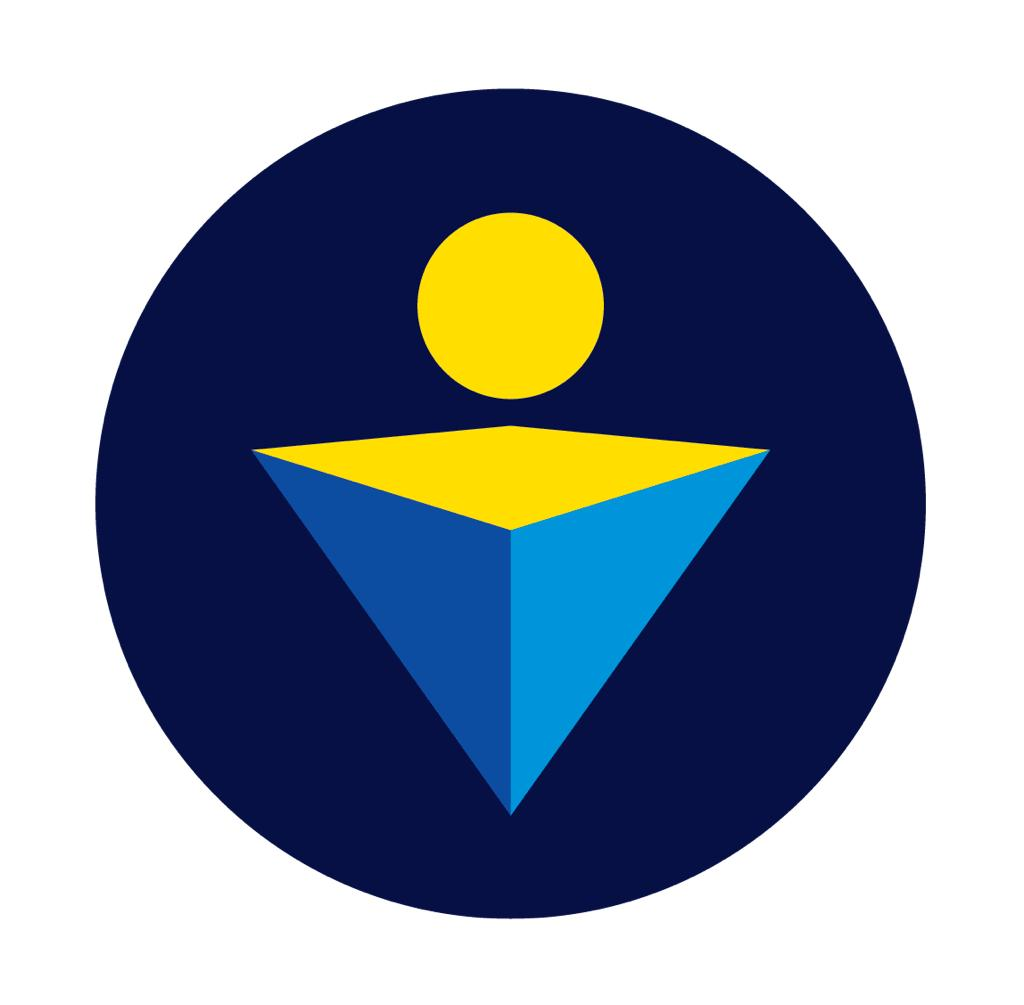 Muito Obrigado !